Imunização: Integração no processo de trabalho diário entre Atenção primaria e vigilância em saúde no controle das doenças Imunopreveníveis
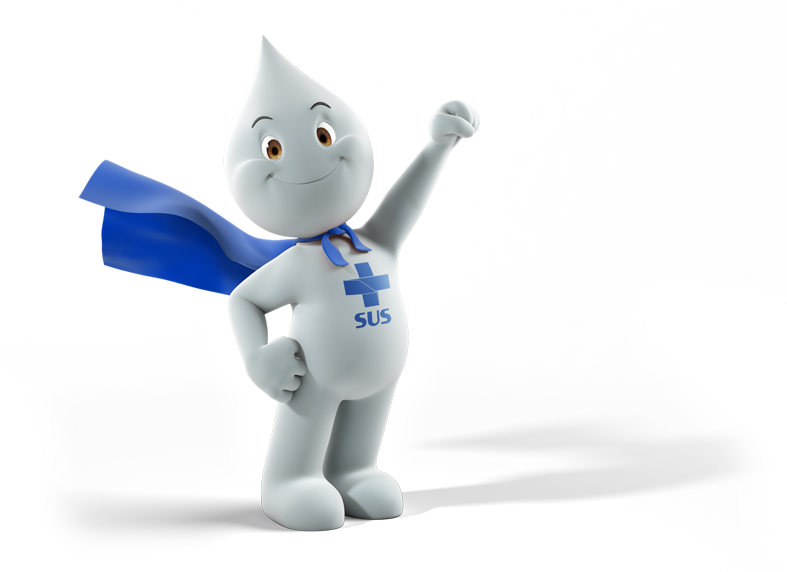 Ernesto Isaac Montenegro Renoiner
Programa Nacional de Imunizações
Secretaria de Vigilância em Saúde – Ministério da Saúde
 Brasil, fevereiro de 2016
CENARIO ATUAL
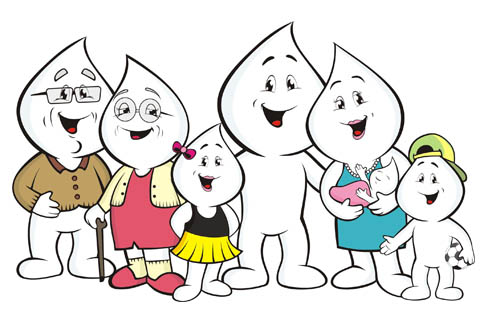 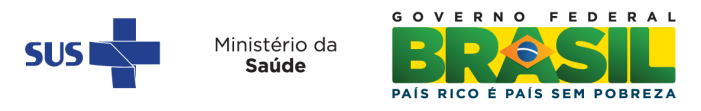 Calendário Nacional de Vacinação: 2017
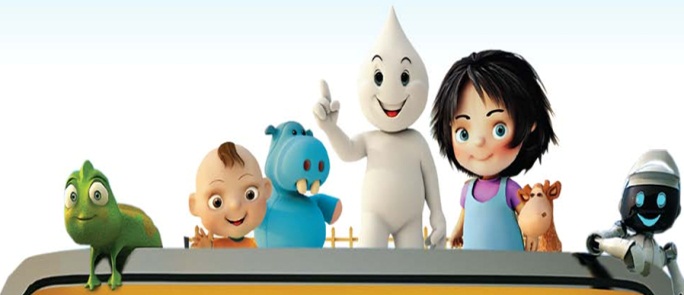 Criança 
BCG – ID
Hepatite B (mantida dose ao nascer)
Penta (DTP/Hib/Hep B)
VIP (Vacina Inativada Poliomielite)
VOP (vacina oral contra pólio)
VORH (Vacina Oral de Rotavírus Humano) 
Vacina Pneumocócica 10 valente
Vacina febre amarela 
Tríplice viral (Sarampo, rubéola, caxumba)  
DTP (tríplice bacteriana)
Vacina meningocócica conjugada  tipo C
Influenza (campanha anual)
Tetraviral (Sarampo, rubéola, caxumba, varicela) 
Hepatite A
Adolescente e Adulto
1. Hepatite B 
2. dT  (Dupla tipo adulto)
3. Febre amarela
4. SCR (Tríplice viral)
5. dTpa
6. Influenza
7. HPV

 Idoso
Influenza (1 dose anual)
Pneumococo 23 (acamados, asilados…)
dT
Febre amarela com precaução
HB
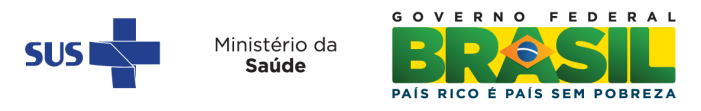 Programa Nacional de Imunizações: doenças evitáveis
Tuberculose
 Hepatite B
 Difteria
 Tétano
 Coqueluche
 Doenças causadas por Haemophilus 
  influenzae B
 Poliomielite
 Rotavirose
 Doença Pneumocócica
 Doença Meningocócica
 Sarampo
Caxumba
 Rubéola
 Varicela
 Hepatite A
 Febre Amarela
 Influenza (Gripe) – Grupo 
   prioritário
 Raiva Humana
 HPV
 Cólera (Militares em missão)
 Febre Tifoide (Militares em
 missão)
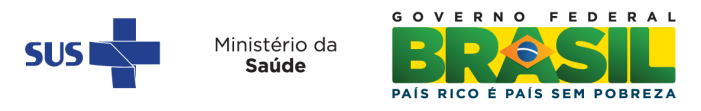 Estratégias Nacional de Vacinação
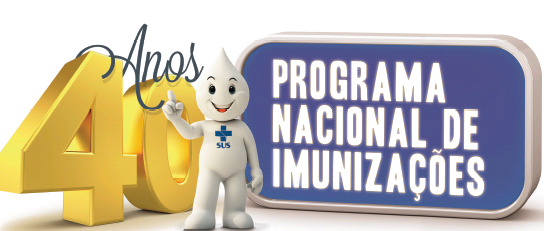 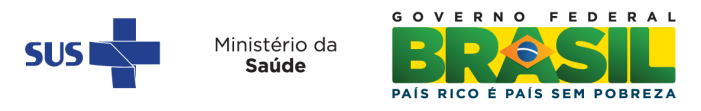 O Programa Nacional de Imunizações (PNI)
Imunobiológicos 45
Rotina
Especiais (CRIE)
Campanhas
Soros
A CGPNI é responsável pela aquisição e distribuição de 45 imunobiológicos, sendo 28 vacinas, 13 soros hiperimunes e 4 imunoglobulinas (270 milhões por ano)
Campanha de Raiva Canina e Felina
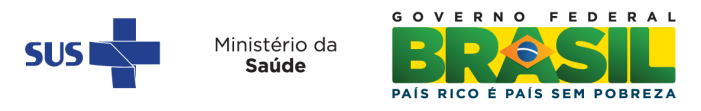 Imunobiologicos adquiridos
45 Imunobiologicos:
28 vacinas (08 CRIE).
13 soros heterólogos.
04 soros homólogos (imunoglobulinas).
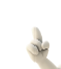 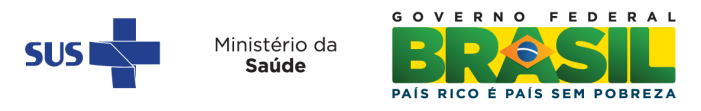 [Speaker Notes: Este boletim representou a base dos atuais sistemas nacionais de informação sobre esse tipo de acidente.]
Aquisição de vacinas (unidades de doses). BRA, 2004 a 2016.
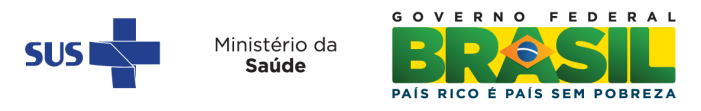 [Speaker Notes: Este boletim representou a base dos atuais sistemas nacionais de informação sobre esse tipo de acidente.]
Investimento do Programa Nacional de Imunizações com a aquisição de imunobiológicos, Brasil, 1995-2016
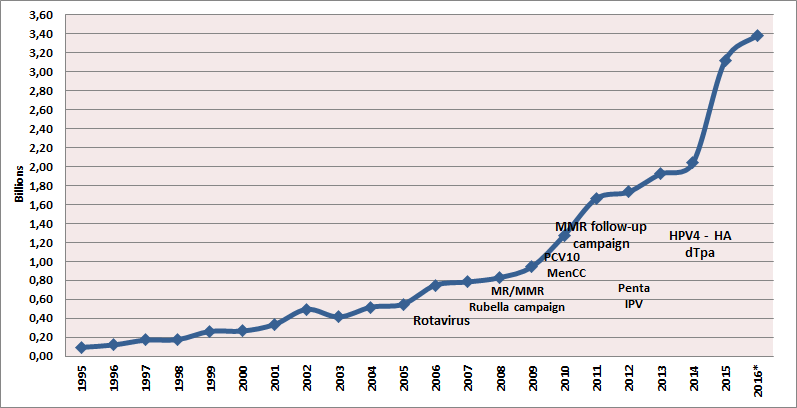 IPV 3D
Jan 2017: rapazes HPV4 12-13 anos
MenCC: tenns 12-13 anos
Fonte: NIP / SVS / MS
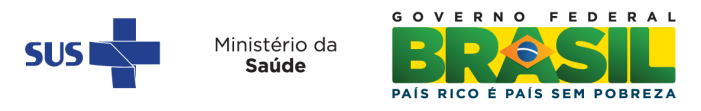 Situação da implantação do Sistema de Informação do Programa Nacional de Imunizações (SIPNI) – 2015*
Fonte:sipni.datasus.gov.br  *dados  em  09/11/2015  
** recomendação transmissão no máximo até o 10°dia útil do mês subsequente
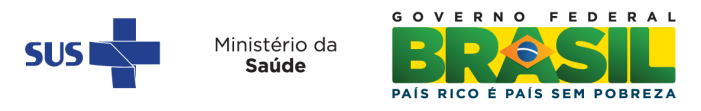 Vigilância das Coberturas Vacinais: estratos de coberturas (“risco”)
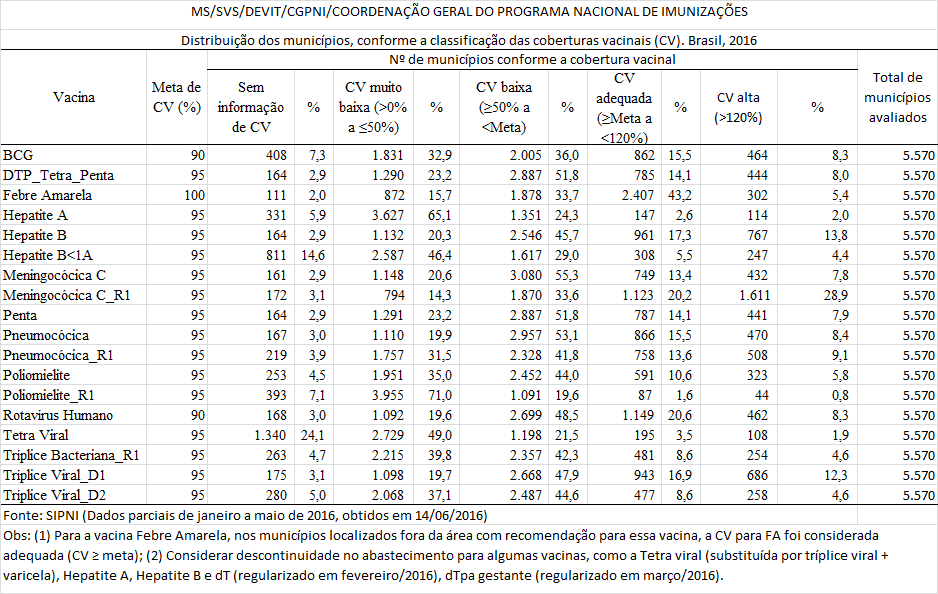 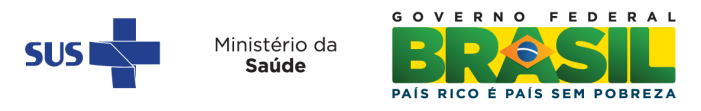 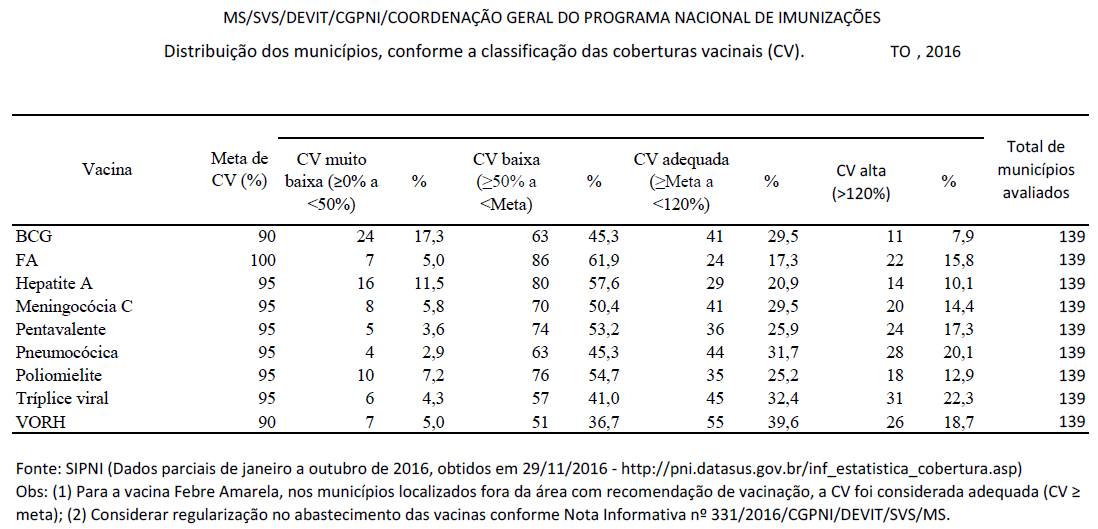 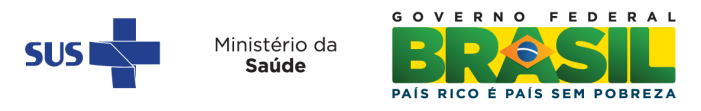 PROGRAMA NACIONAL DE IMUNIZAÇÕES
Estratégias
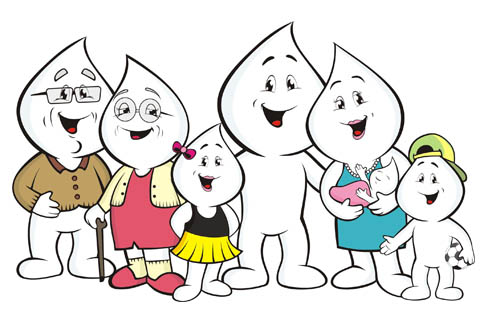 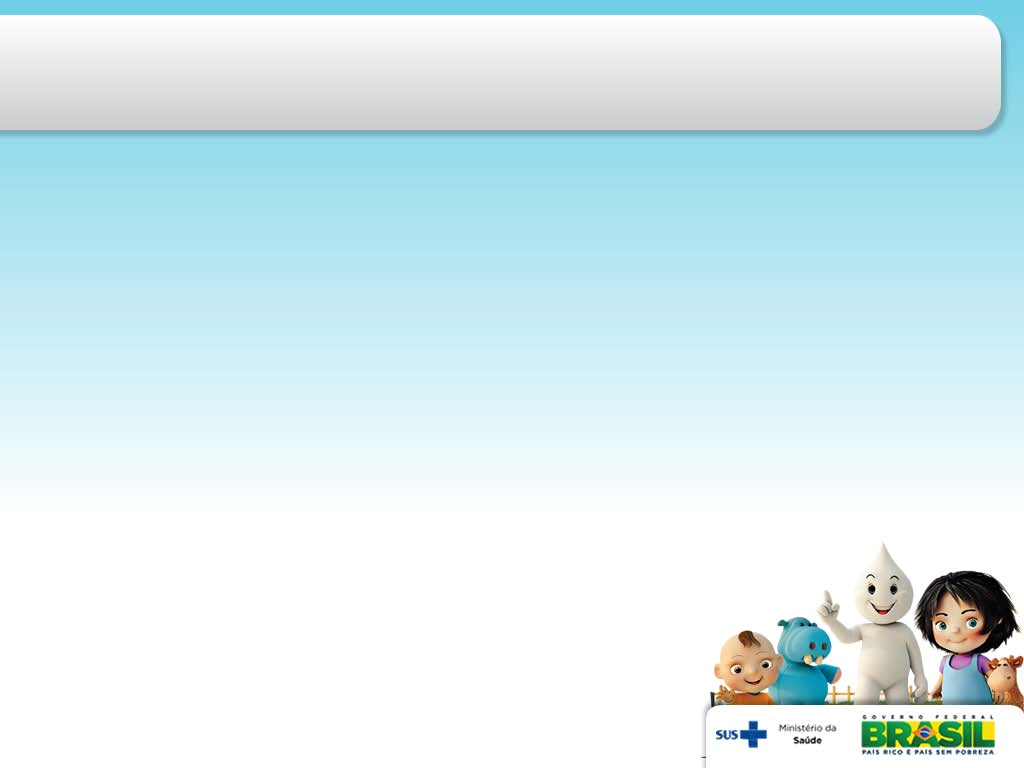 Estratégias para buscar adesão da população alvo
Vacinação extramuro
Vacinação Extramuros
Alcance:
 População de não vacinados 
 População flutuante
 População móvel 
 População que não vai às
   unidades de saúde
Estratégia
 Vacinação casa a casa
 Horários vespertinos
 Sábados e domingos
 Levantamento do censo
   vacinal
 Participação ativa dos ACS
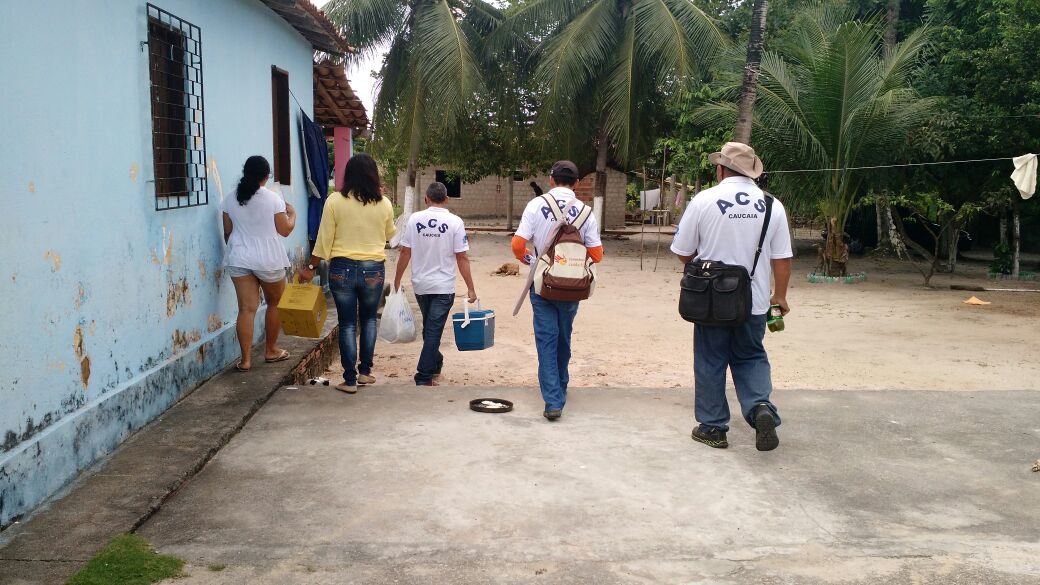 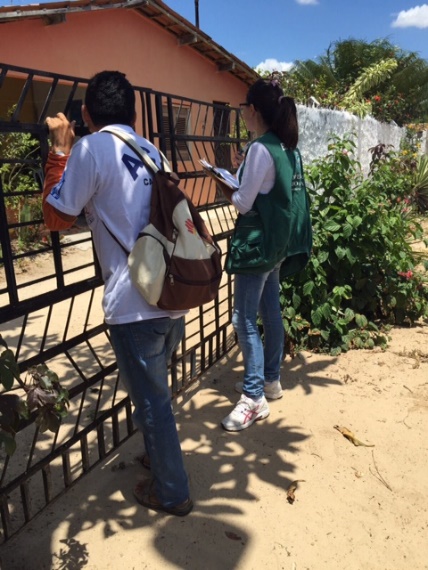 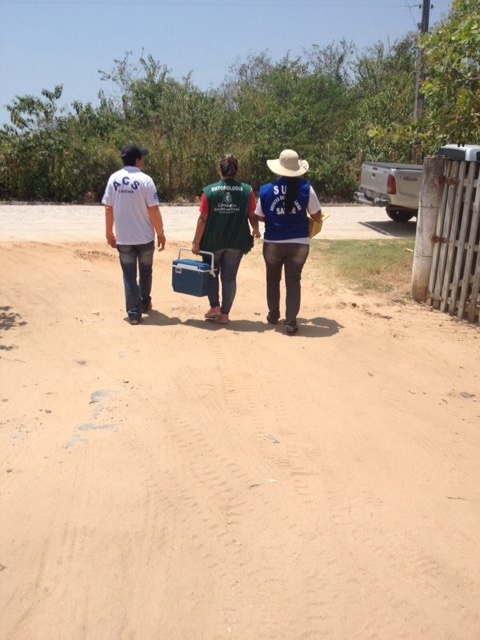 Fonte: SESA-CEARÁ
Estratégias para buscar adesão da população alvo
Integrar com a atenção básica
Fortalecer parcerias inter e intrainstitucional
 Articular com as sociedades científicas;
 Fomentar o envolvimento do Ministério da Educação e das Secretarias Estaduais e Municipais de Educação;
 Envolver as organizações governamentais e  não governamentais;
 Assegurar a produção de vacinas para atender todos os grupos
 Estabelecer mecanismos de comunicação social que atinjam a população adolescente, adultos jovens e idosos.
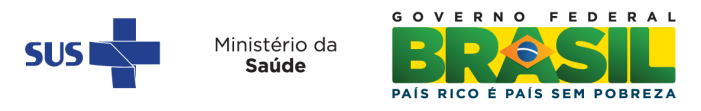 Estratégias para buscar adesão da população alvo
Melhorar a articulação saúde e educação, especialmente Programa Saúde na Escola 
Monitoramento da caderneta de vacinação na matrícula na escola
 Buscar parcerias para vacinação do trabalhador
 Articulação com as sociedades científicas
 Avançar e finalizar a implantação do SI-PNI 
Minimizar a ocorrência de surtos; ampliar as conquistas e manter a credibilidade do PNI
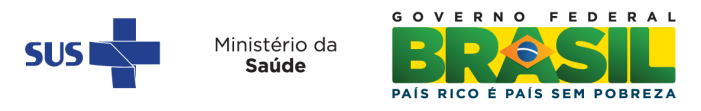 PROGRAMA NACIONAL DE IMUNIZAÇÕES
DESAFIOS
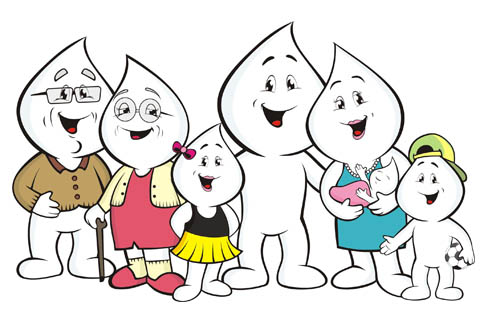 Desafios
A complexidade do Programa exige para que seja mantida a sua eficiência e  credibilidade
Capacitar as equipes de Saúde da Família (importância da imunização para toda a família, eventos adversos, segurança das vacinas)
Manter fortalecidas as relações com as sociedades científicas e de classe, comitês assessores, fóruns de gestores e sociedade civil
Ampliar a homogeneidade das coberturas vacinais
 Campanha de multivacinação 
Monitoramento rápido de coberturas vacinais
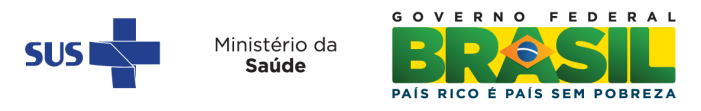 Desafios
Desafios para adesão da população alvo
Em geral há baixa adesão dos adolescentes e adultos jovens na vacinação de rotina
Pouco envolvimento das Secretarias de Educação dificultando a vacinação ou a Informação sobre a sua importância a partir das escolas ( HPV);
Pouca participação das equipes de Saúde na divulgação de informações sobre a importância da vacinação;
Percepção equivocada sobre a segurança das vacinas;
Atuação dos grupos anti vacinas e a fragilidade da vigilância de eventos adversos pôs-vacinação.
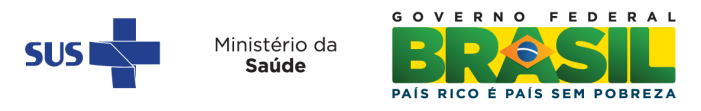 Desafios
Desafios da vacinação de adolescentes, adultos e idosos
Estabelecer alianças com áreas que trabalham com essas populações estimulando a vacinação (não só com o setor saúde); 
Identificar estratégias para garantir que sejam completados os esquemas vacinais (hepatite B, dt, dTpa e a febre amarela); 
Reduzir as perdas de cartões e evitar reiniciar esquemas vacinais;
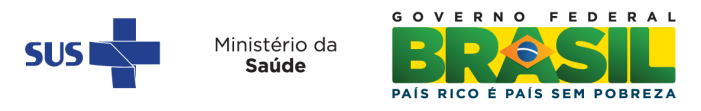 E o tempo não pára...
Melhorar gestão do Programa
Implantar em curto prazo o sistema de informação nominal nas 36 mil salas de vacinas
Ampliar a capacitação para profissionais que atuam nas salas de vacina (EAD)
Estruturação permanente da Rede de Frio
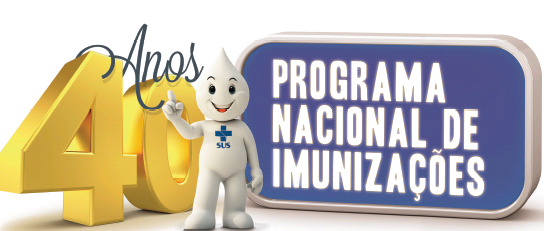 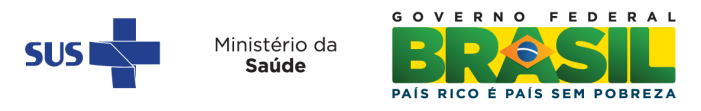 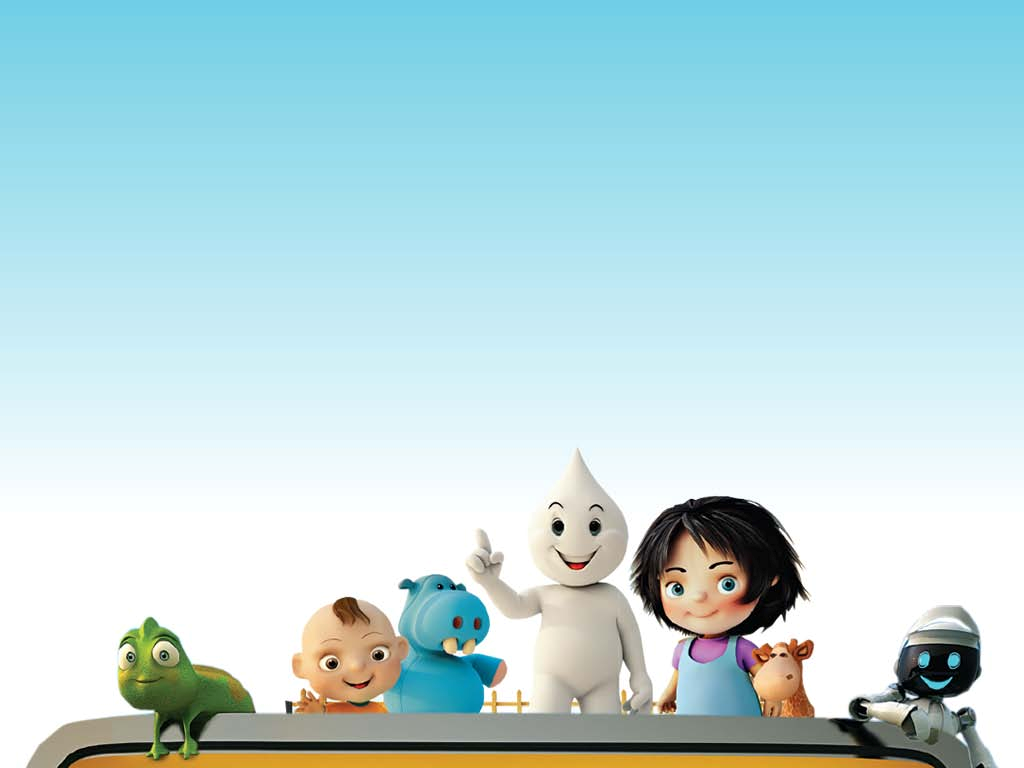 “ ...um programa de vacinação de uma doença quando bem conduzido é capaz de mudar todo um sistema de saúde...”
Obrigado!
cgpni@saude.gov.br
Endereço eletrônico da
Secretaria de Vigilância em Saúde:
www.saude.gov.br/svs

Disque Notifica
0800-644-6645
notifica@saude.gov.br
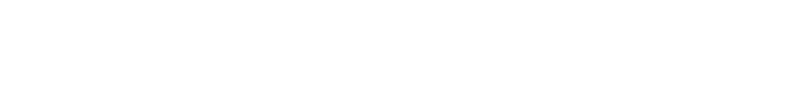